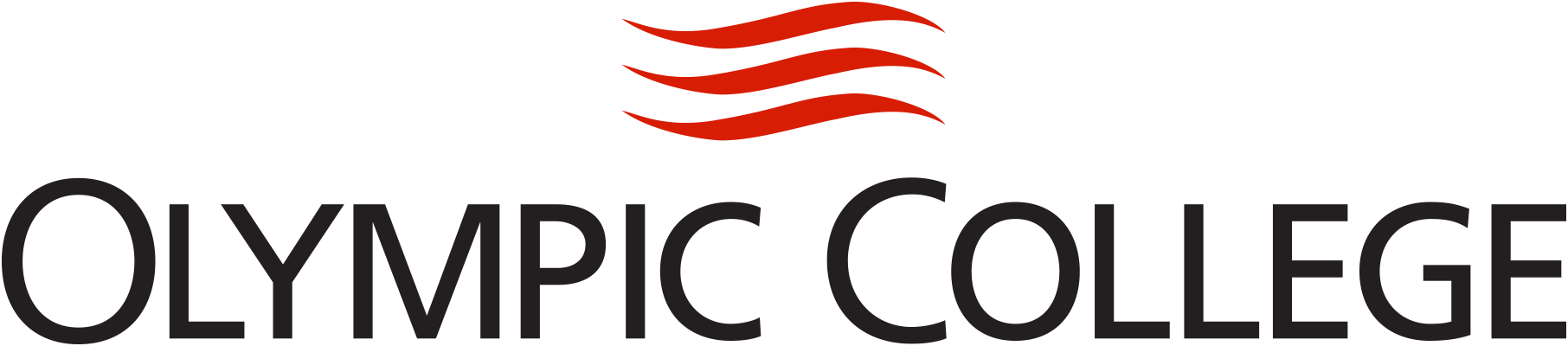 [Speaker Notes: Good Afternoon,
I am Mary Ann Kelso, a full-time faculty at Olympic College in Bremerton, WA…west of Seattle.
Why did I partner with Computational Class Notes?
I was able to begin this project without being even a moderately competent Mathematica programmer.
I wrote the College Algebra text.  CCN is doing the programming as I learn that process.
I was a Fortran 77 programmer in the early 90s.  So I am not beginning entirely from scratch on this programming thinking.]
Cloud Powered  Mathematics
A Computational Foundation 
for 
Student Success
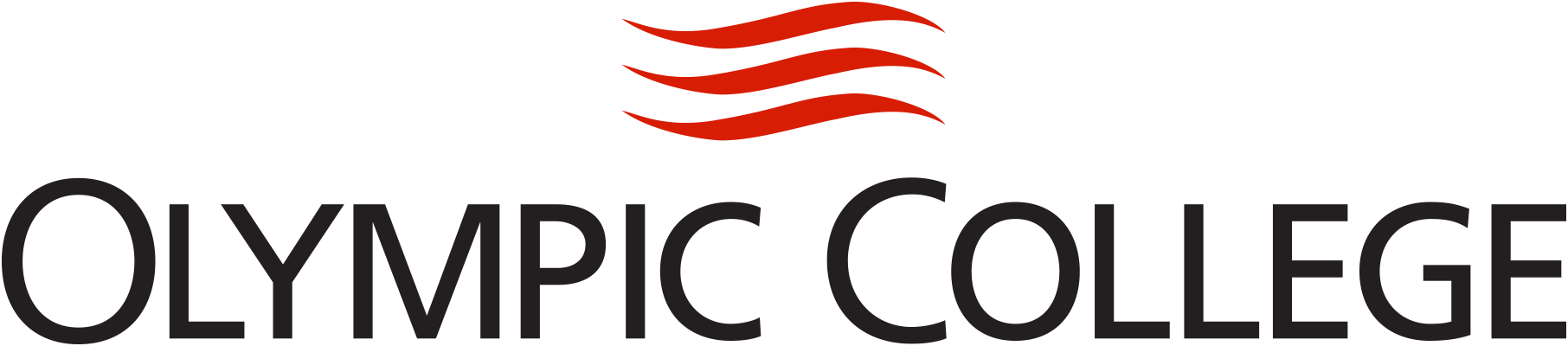 [Speaker Notes: We will consider the motivation behind this project first.]
Albert Einstein:
Education is not the learning of facts, 

but the training of the mind
We are interested in the training of the mind
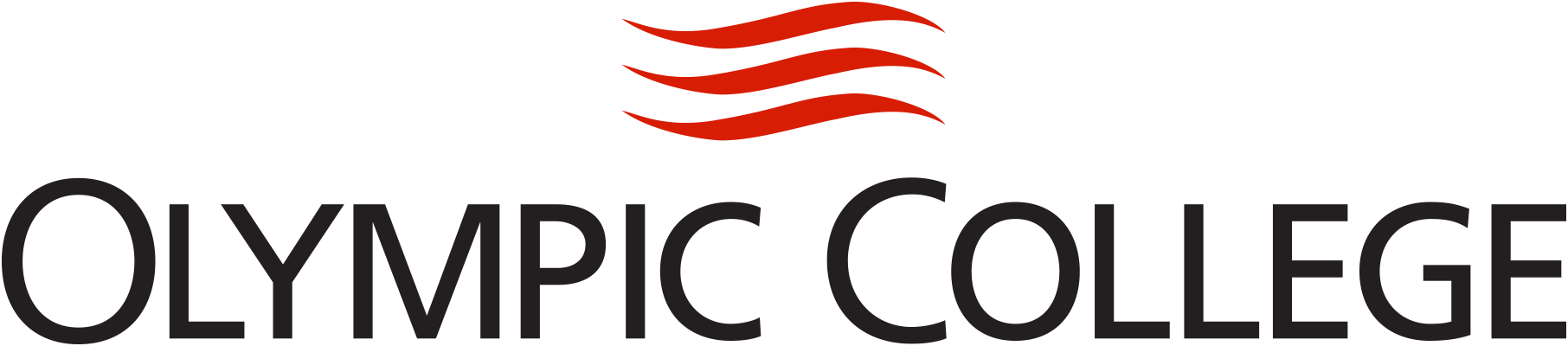 Olympic College and Computational Class Notes share goals… 


Students learn math and remember what they learned.


Students don’t pay shareholders’ dividends.


The more active practice students have, the more they learn.
Experimentation
Computation (perhaps with pencil and paper)
Graphing (as appropriate)
Exercises (homework)
Assessment.
Olympic College and Computational Class Notes share goals…
Wolfram Mathematica brings concepts alive through visualization.

Students use ordinary technology devices instead of textbooks.

Course content is available everywhere WiFi is.

Accessibility is built in.
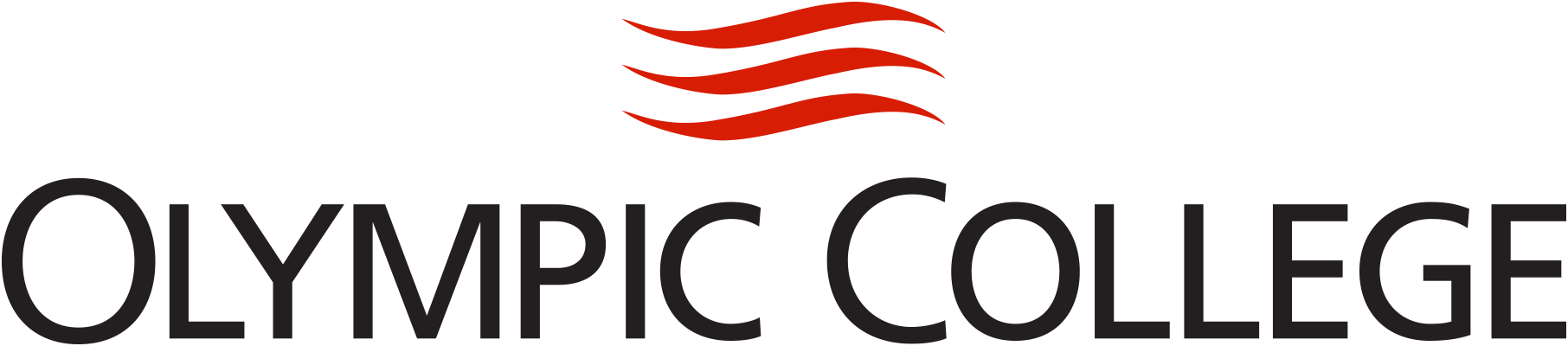 [Speaker Notes: Ordinary tech devices…cheaper]
American Investment Psychosis: “Kiddish math requires kiddish techs”
Correction: 

“Kiddish math requires most advanced techs, often far more advanced than college level mathematics"
[Speaker Notes: CCN and I will lead College Algebra using the Wolfram Cloud and Mathematica with actual online books readied in 2017.]
This program will:

Reduce:  Cost to students  (the software has high reuse value). 
As the cost of smart phones decreases to less than $20, they can become an educational tool for use in CCN modules

Customize:  Screen refresh provides an entirely new set of exercises

Reuse:    Updates eliminate the need for new editions
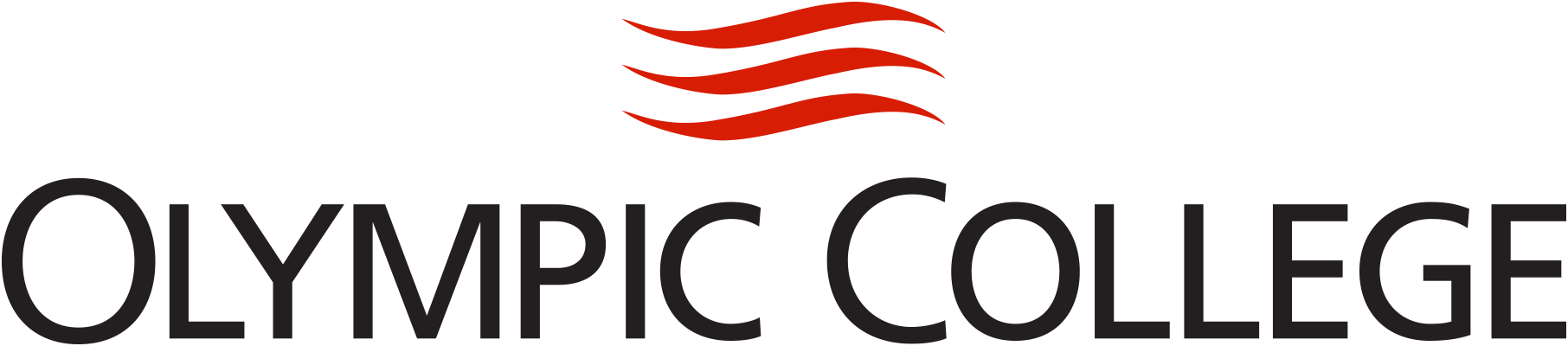 [Speaker Notes: The CPU power inside an iPhone or Android 20 years ago cost several hundred thousand dollars.]
A Quandry…?
Can topics in math be approached in a manner similar to topics in physics and chemistry…an investigative approach?

Can we use the tremendous power of modern computers and Wolfram Mathematica to provide an abundance of experiments to students?

Why have computers if we fail to use their power?

Students manipulate an almost unending stream of examples and then they help the professor define and generalize the concept.
[Speaker Notes: This means that instructors/professors must give students back the power over their own learning.]
Three Topics Using Three Building Blocks
Building Blocks

Why is any math topic an issue for students?

What is a solution?

How does this solution help a student obtain results?
[Speaker Notes: Most students have trouble in math because the books are wrong…   Books are the problem.  They do not adapt to new methods of learning.

I am constrained as to topics by the approved course outline at Olympic mCollege as to which topics I discuss.

I am developing a hybrid course.  Students will be required to attend class the first week and for quizzes and exams.  

Many students will chose to attend class regulaarly.  This will give me an opportunity to give individual support as students work independently.

At Olympic College, my math colleague will track student success in successive math courses, including graduation rates and success at Washington transfer schools.]
Module 1:  Linear Functions
Module 1:  Linear Functions
Solution:

Through a dynamic module, provide students with an almost unlimited supply of experiments which help them visualize what is happening.  

Help student understanding visual and intuitive.
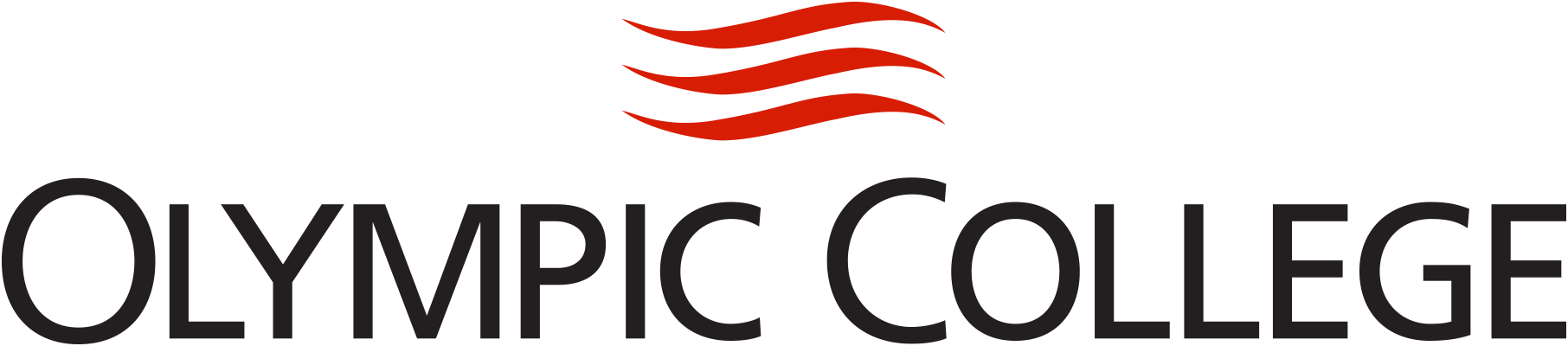 Module 1:  Linear Functions
Results:

Students retain information at a comprehensive (visual, intuitive, calculation based) level.

If you notice, building blocks two and three will be the same for all three modules/topics.
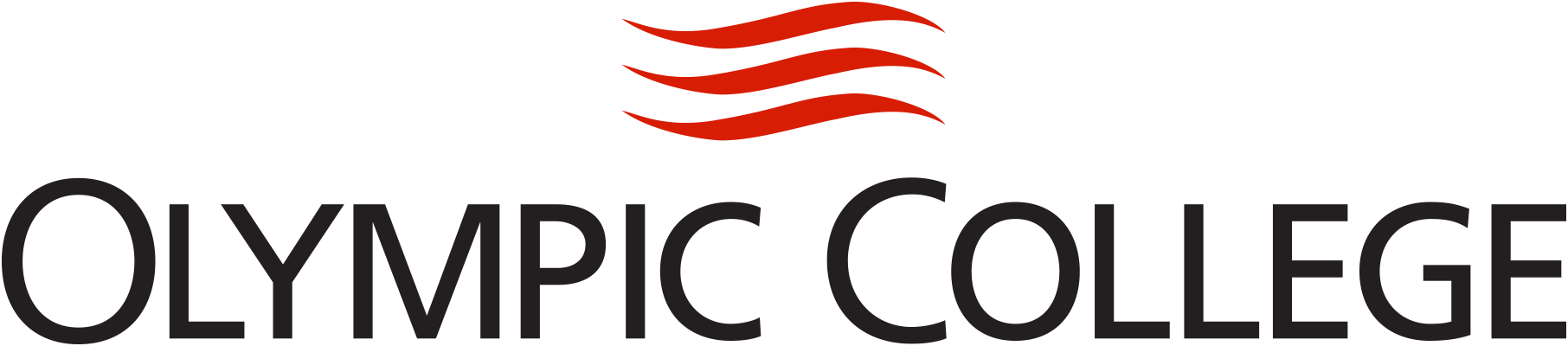 Modules
Lines Animation
http://my.compclassnotes.com/guest/136/example

Lines Animation Fast
https://my.compclassnotes.com/guest/134/example

Lines Slope
https://my.compclassnotes.com/guest/138/example
Intervals
https://my.compclassnotes.com/guest/140/example

Intervals Operations
https://my.compclassnotes.com/guest/141/example

Circles
https://my.compclassnotes.com/guest/139/example